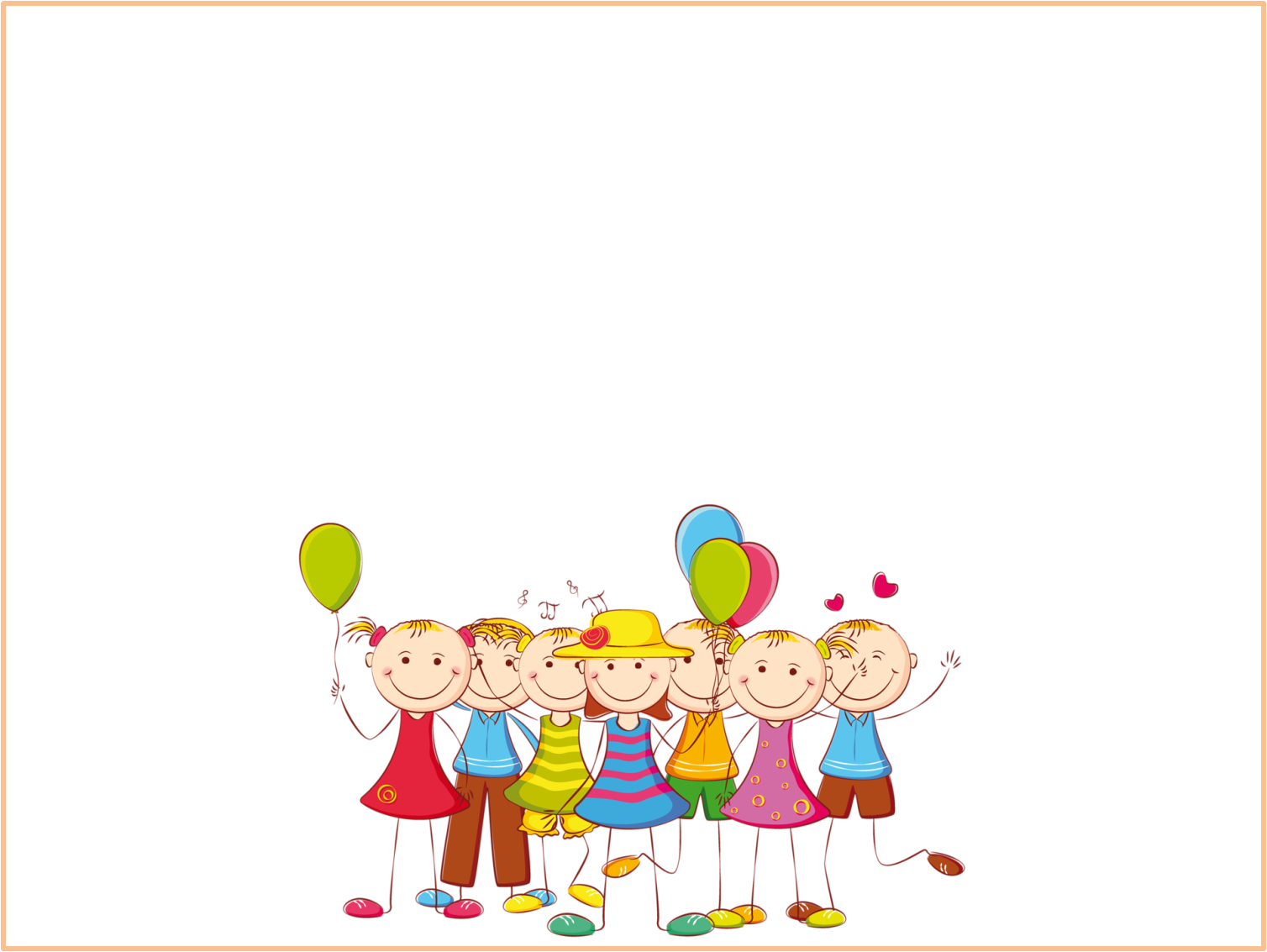 Правила поведінки під час дистанційного навчання.
Правило № 1
Приєднуємось до уроку за 5-10 хв. до його початку за посиланням, яке буде викладене у групі.
Будьте пунктуальні!
Правило № 2
як тільки починається урок мікрофон вимикаєте, і не вмикаєте поки вчитель не попросить.
Приєднавшись до відеоуроку, включи камеру і виключи мікрофон!
Правило № 3
Якщо вчитель просить відповісти конкретного учня, то включи мікрафон і дай відповідь.
Відповідай тільки з дозволу вчителя!
Правило № 4
Якщо під час уроку у вас є будь-які питання, які стосуються теми уроку, їх можна написати в чаті відеоурока. Вчитель,як тільки помітить повідомлення, відразу прокоментує його.
Є питання - пиши в чат!
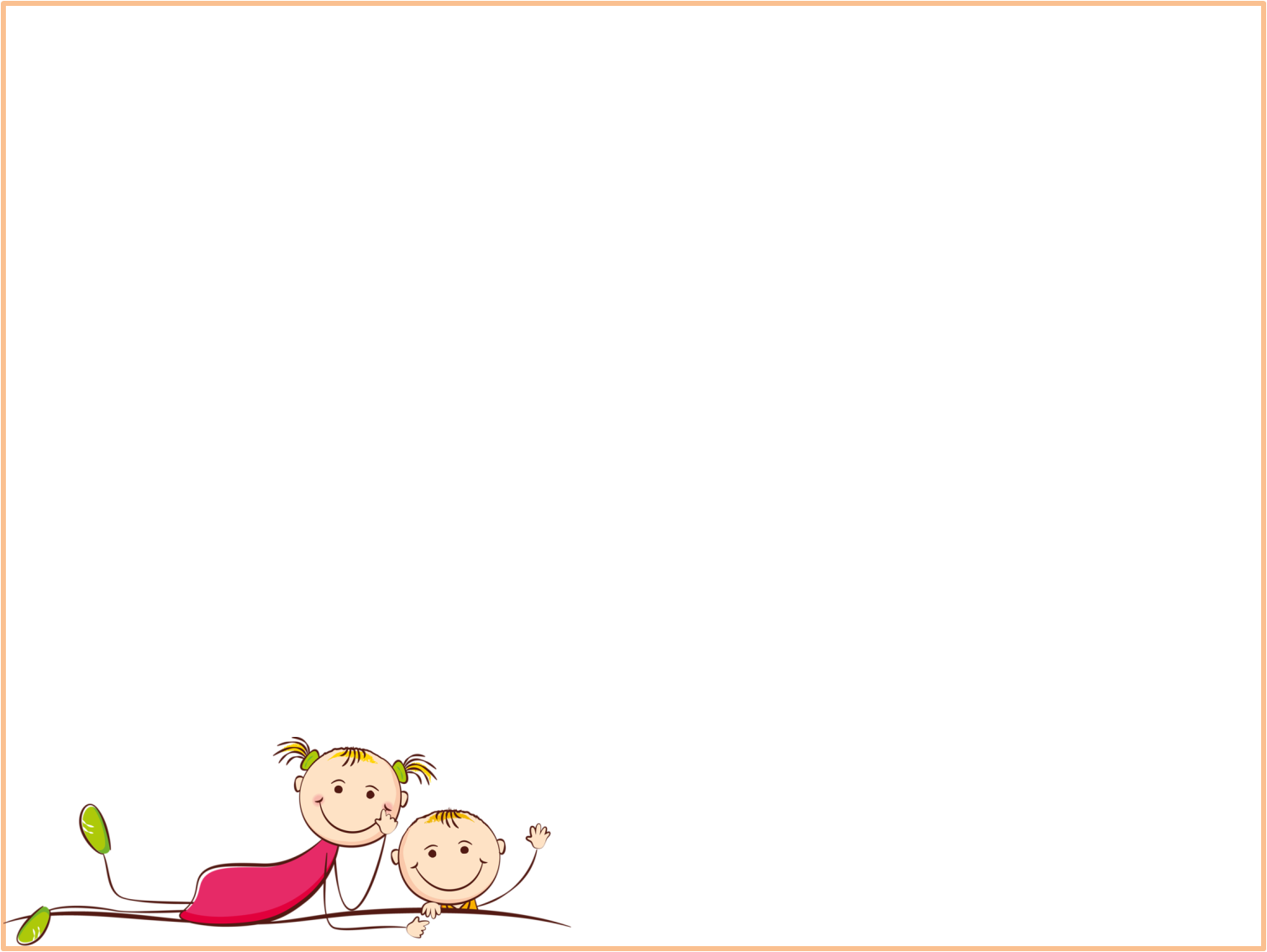 Правило № 5
Сфокусуйтесь, якщо під час уроку ви відволікаєтесь, то ваша увага розсіюється і не засвоюються якісно нові знання.
Не відволікайтесь!
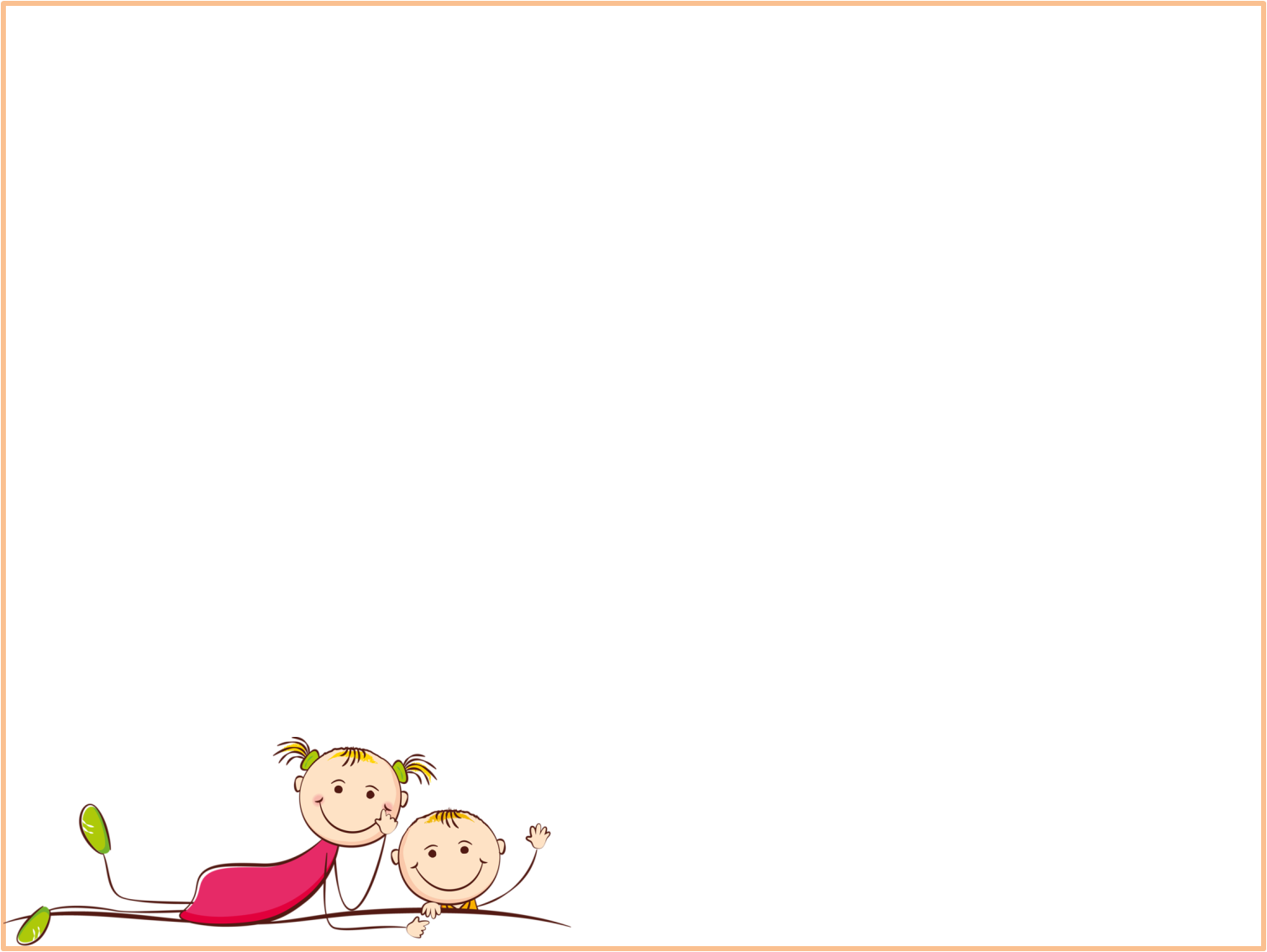 Правило № 6
Слухайте уважно вчителя і відповіді своїх однокласників так, ніби це звичайний урок в школі, де всі бачать, чим ви зайняті на уроці.
Слухайте уважно!
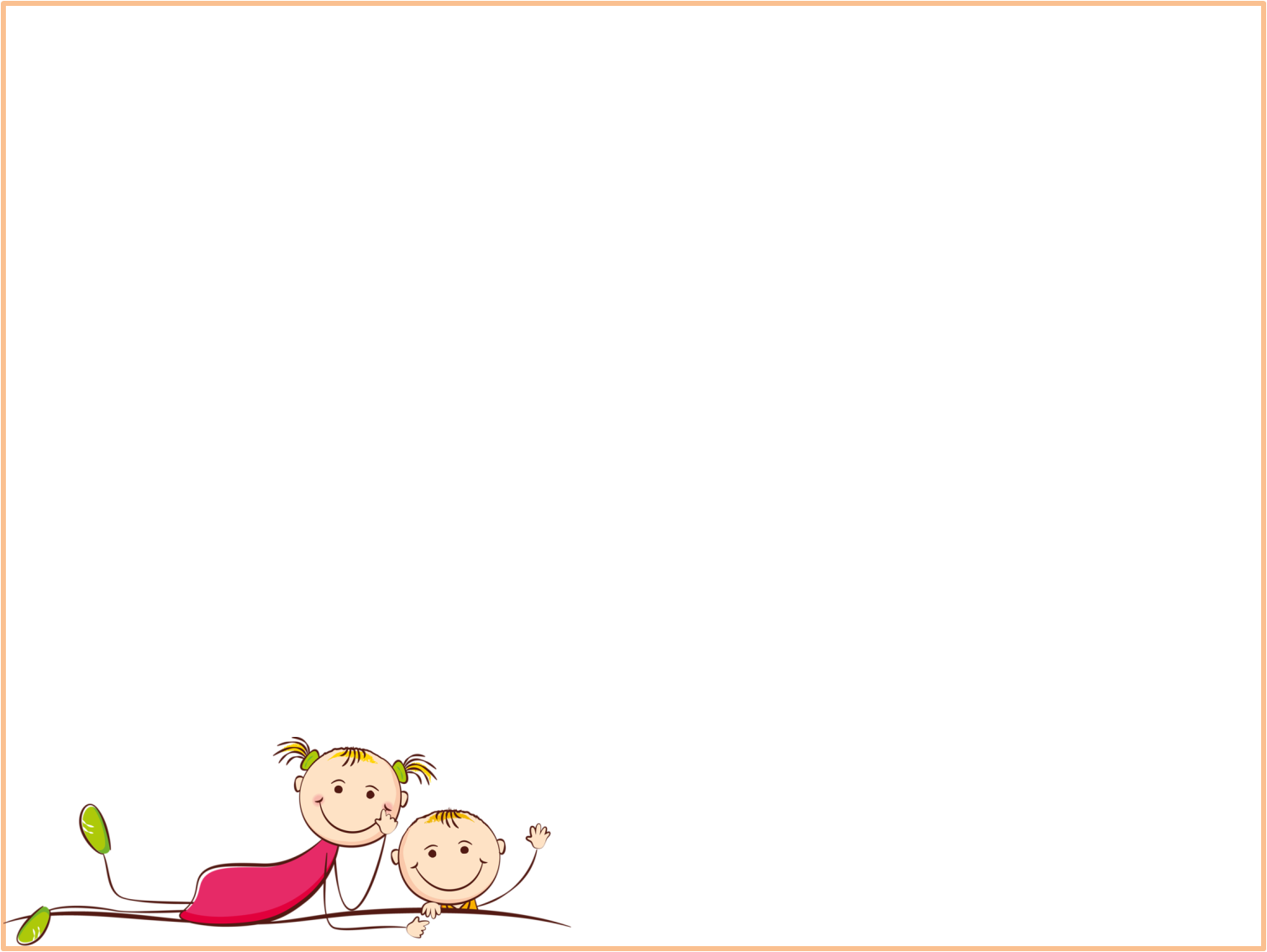 Правило № 7
Відокремтесь, по можливості, як можна більш у тихому місці. Адже, якщо навколо буде шум, то вас це буде відволікати.
Знайди місце де тобі буде тихо і спокійно!
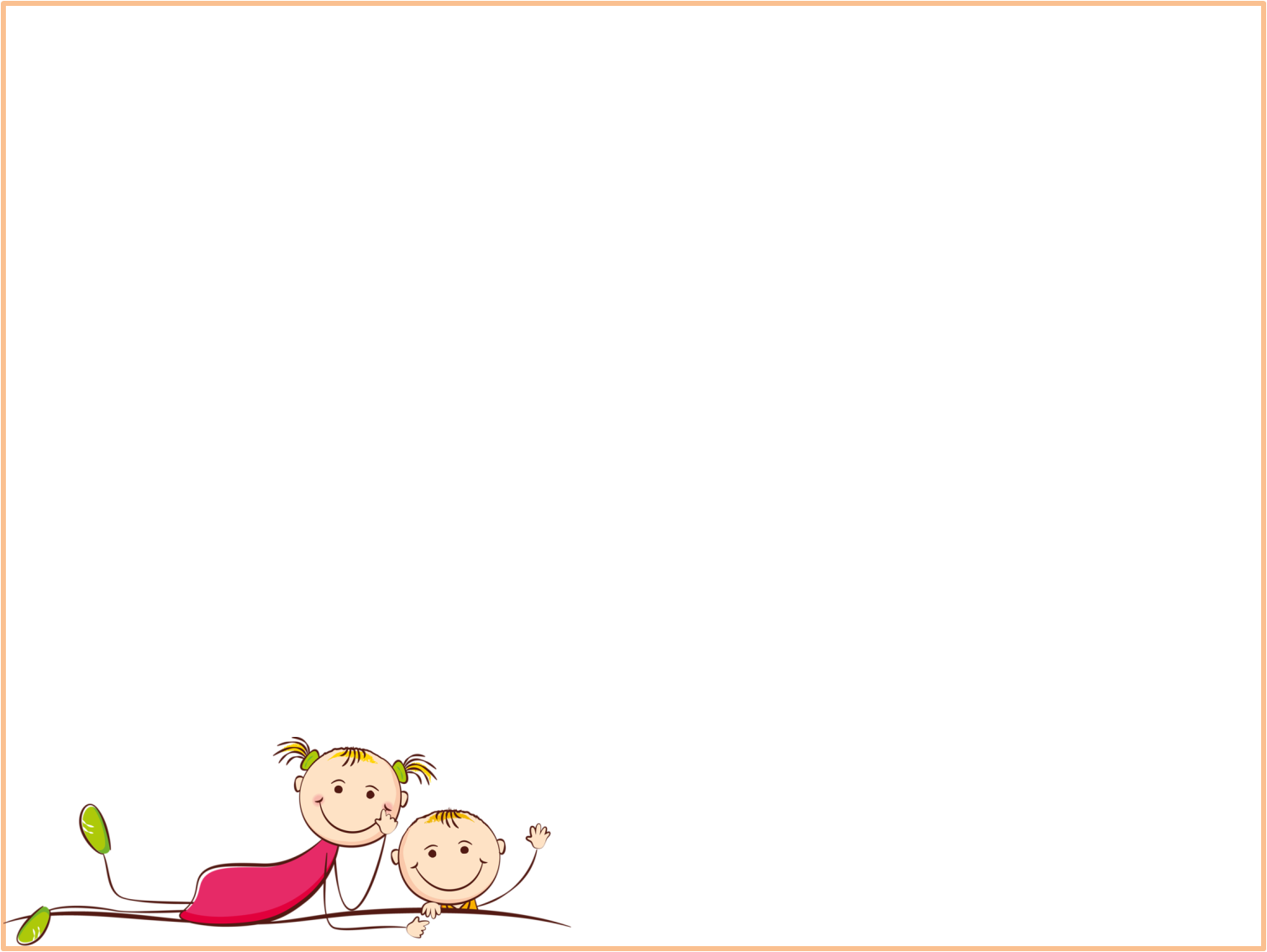 Правило № 8
Малювати на екрані без прохання вчителя заборонена. Це відволікає вас, однокласників і вчителя.
Малювати на екрані заборонено!
Правило № 9
Гарний і позитивний настрій на уроці обов`язковий. Пам`ятайте,щоб знання були ефективні, все залежить від вашого налаштування на урок.
Гарний і позитивний настрій-обов`язковий!
Всім приємного і успішного дистанційного навчання!!!